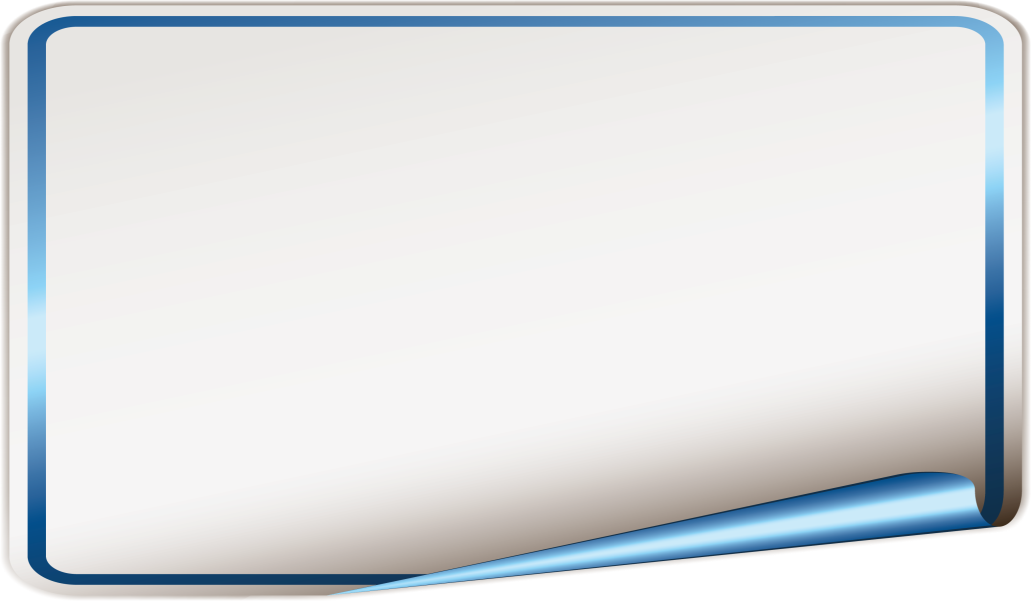 В поисках «Р» 
вместе 
с фиксиками
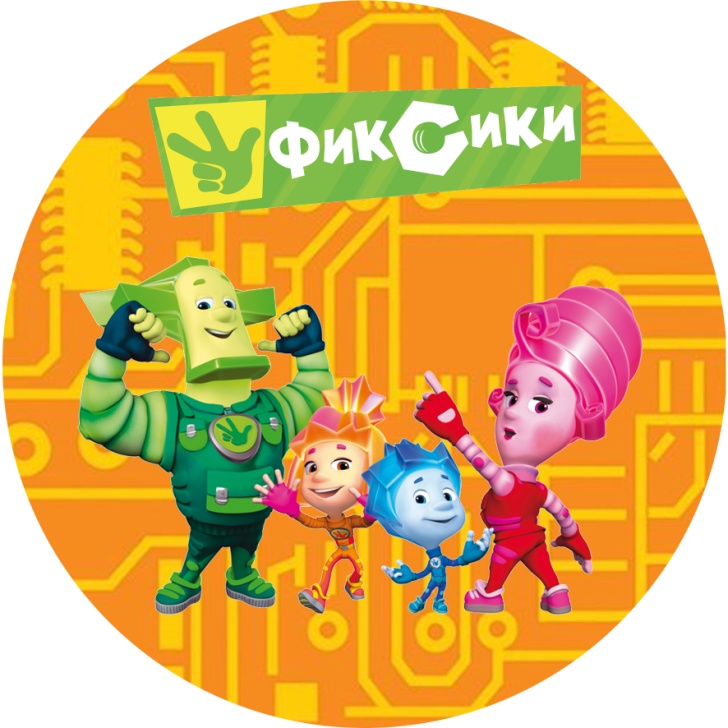 Логопедическая игра  
для дошкольников    старшего возраста
Открытый IV дистанционный конкурс «Моя презентация»
Направление:   «здоровьесберегающее воспитание»
Презентацию подготовила: Кондратьева Елена Александровна
учитель-логопед МБДОУ «ЦРРДС» г.Усинск
2017 год
Возрастная категория:  дети старшего дошкольного возраста
Презентация заинтересует: учителей-логопедов, воспитателей,   	дефектологов, родителей 
Рекомендации по работе с презентацией:
после открытия презентации  настроить демонстрацию презентации (клавиши  «Показ слайдов», «С начала») 
переход на следующий слайд происходит «По щелчку» (клавиша Enter) или  
слайд № 3 – «На заметку взрослым» (для чего нужна игра и когда  приступать )
слайд № 4 – содержание презентации, выбор заданий осуществляется с помощью гиперссылок  «Детская» (лёгкий уровень сложности), «Кухня» (сложный уровень) 
слайды № 5 - 8 – задания, которые выполняет  ребёнок
слайды № 10 - 13 – подсказки. При помощи гиперссылок  можно перейти к посмотру мультфильмов с участием фиксиков и узнать больше
кнопкой          – осуществляется переход с любой страницы на слайд № 4
кнопкой          – осуществляется переход на последний показанный слайд
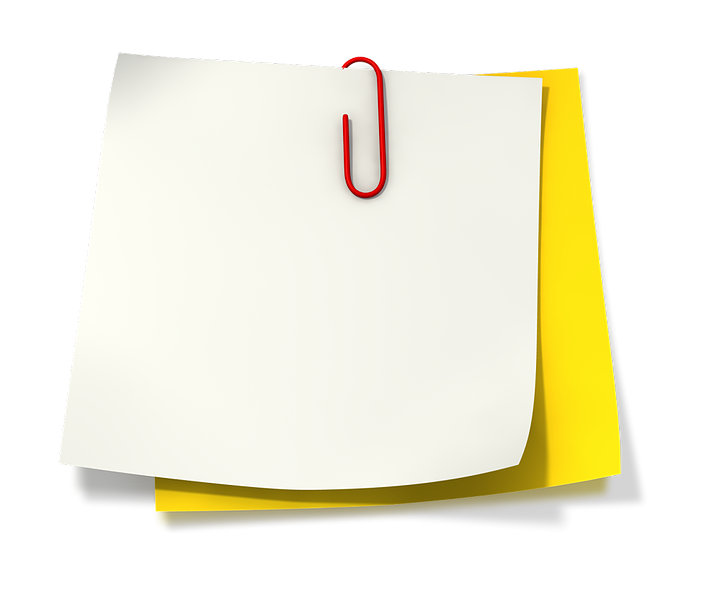 На заметку взрослым!
Позже всех появляется самый   трудный звук «Р» у ребёнка. Если к 5 годам у ребёнка нет звука или он неправильный, то за помощью обращаются к логопеду. После того как звук «Р» поставлен, приступают к автоматизации звука в словах. Вот на этом этапе работы предлагаю использовать электронную игру «В поисках звука «Р» вместе с фиксиками». Эта игра поможет закрепить правильное произнесение звука в словах, познакомит с электроприборами на кухне.
А популярные мультгерои заинтересуют детей посмотреть познавательные мультики из сериала «Фиксики».
Мы отправляемся на поиски звука «Р». Давай найдём 
            в квартире, все предметы, в названии которых есть звук «Р».         
                     Выбери куда пойдём. И выполняй задание! 
                Не забудь, за помощью всегда можно обратиться
                                                            к фиксикам.
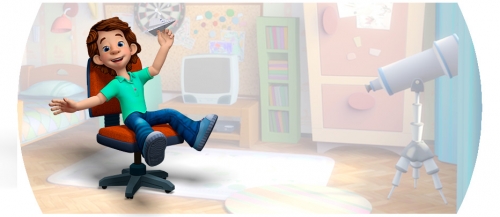 Детская
(лёгкий уровень)
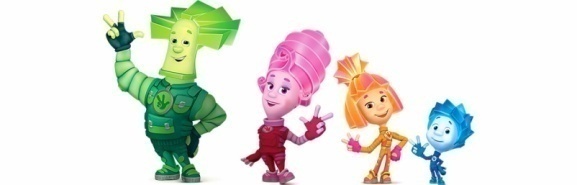 Кухня
(сложный уровень)
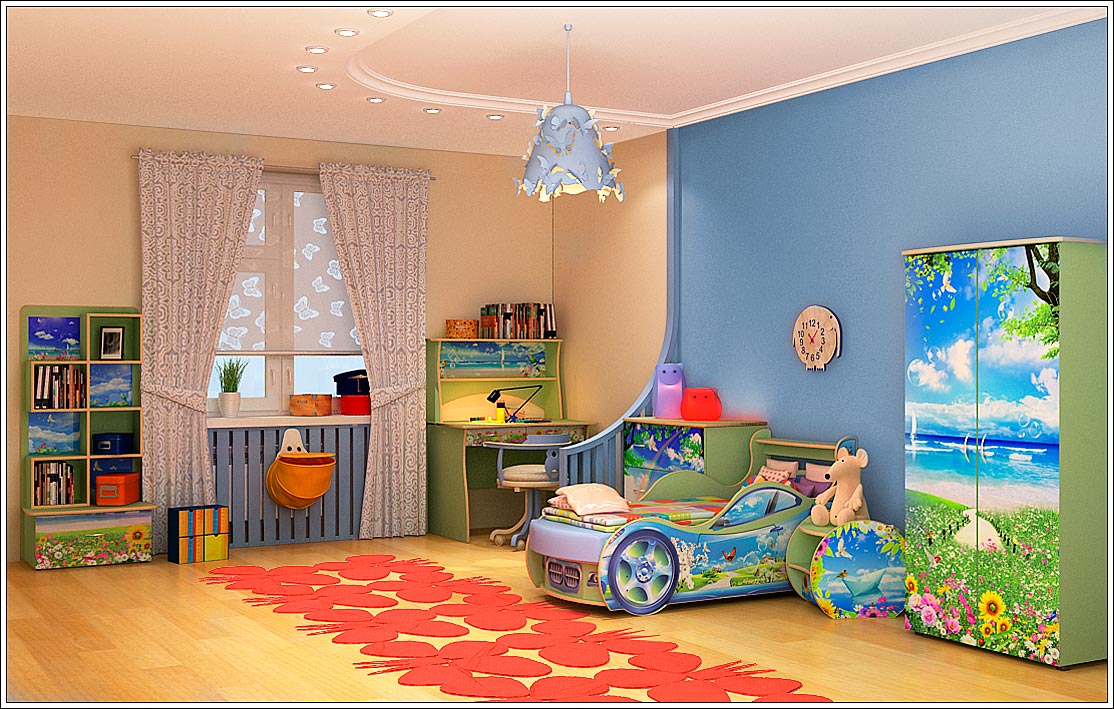 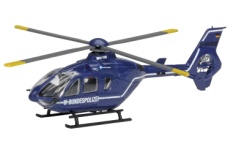 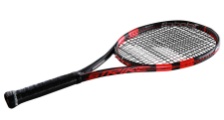 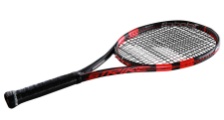 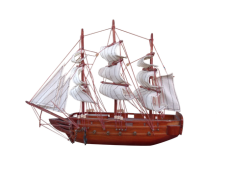 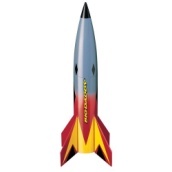 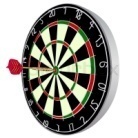 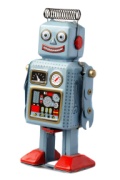 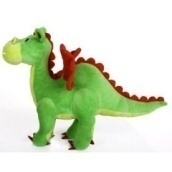 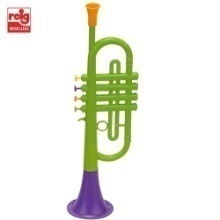 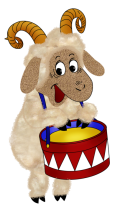 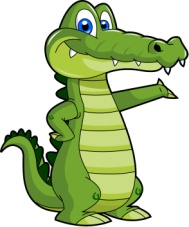 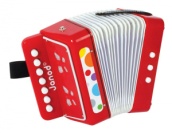 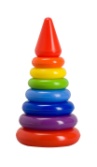 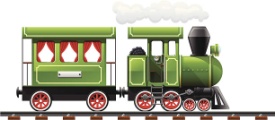 Ищем игрушки. Кликни мышкой на картинки игрушек, в названии которых  есть звук «Р». Если нужна помощь, кликни здесь!
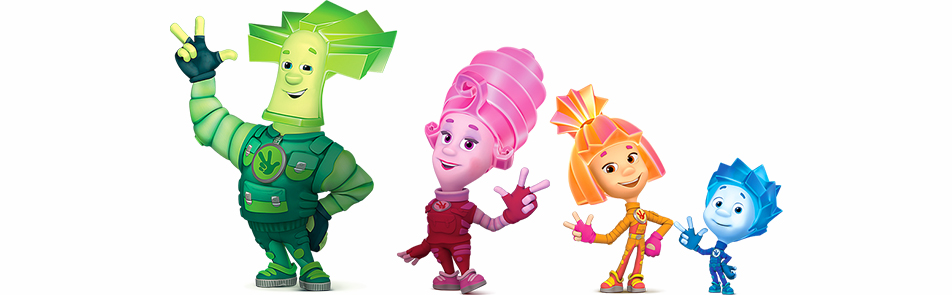 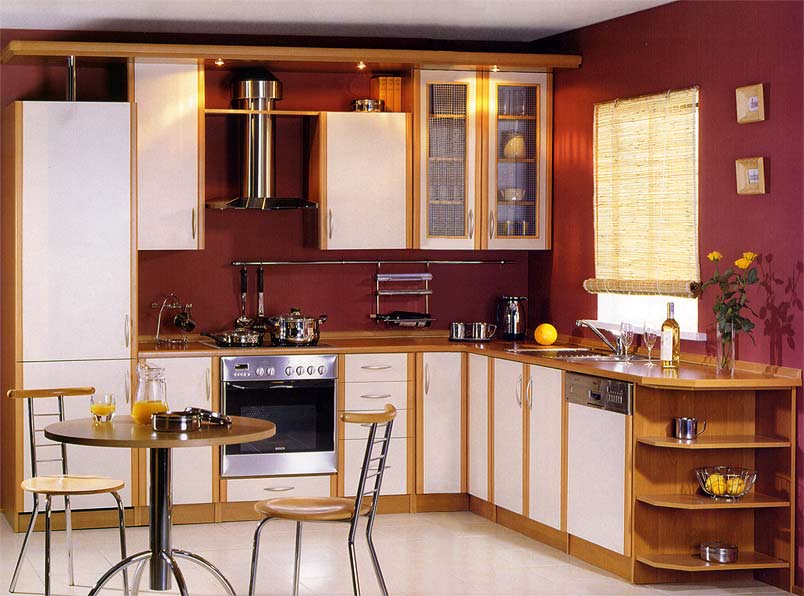 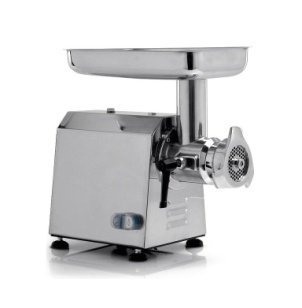 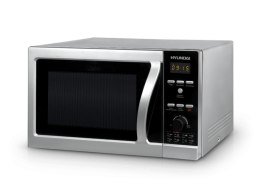 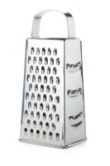 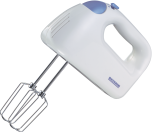 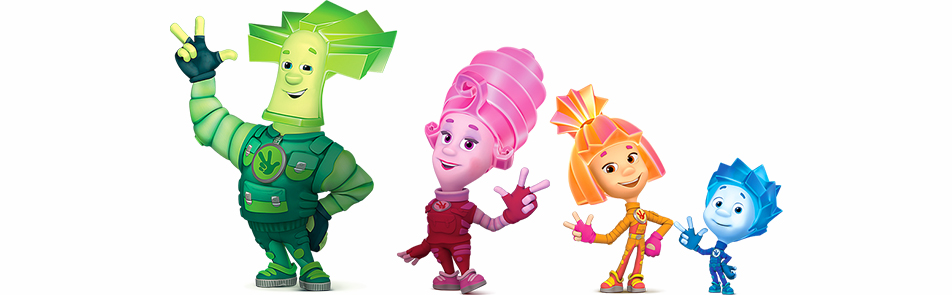 Найди миксер и кликни по картинке. 
Если нужна помощь, кликни здесь!
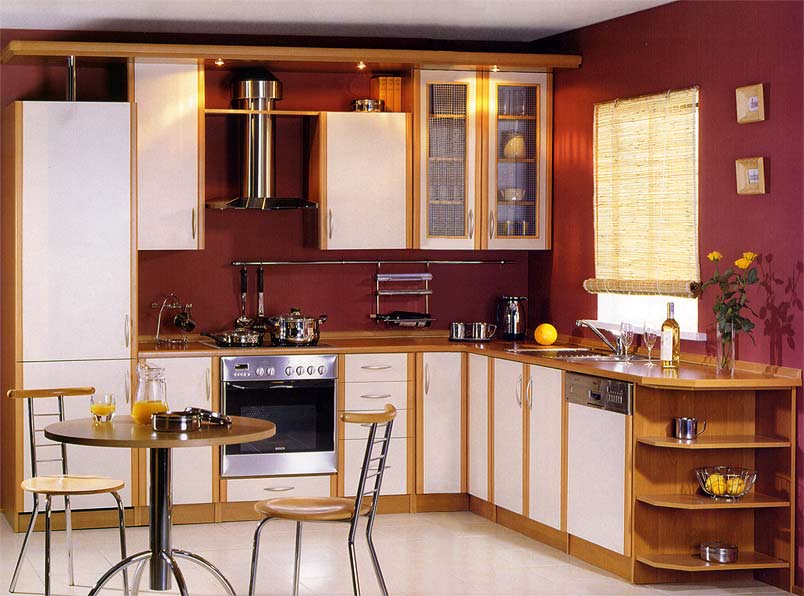 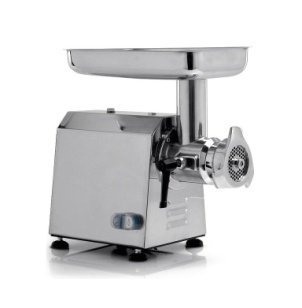 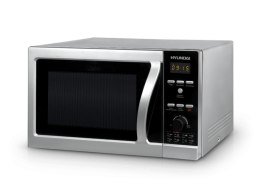 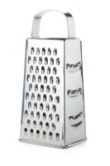 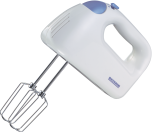 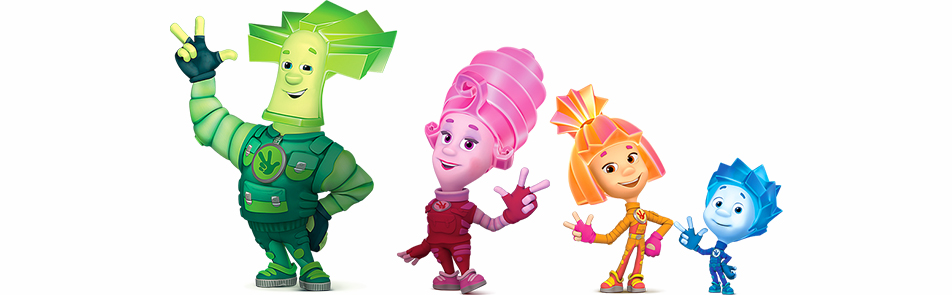 Найди микроволновую печь и кликни по картинке. Если нужна помощь, кликни здесь!
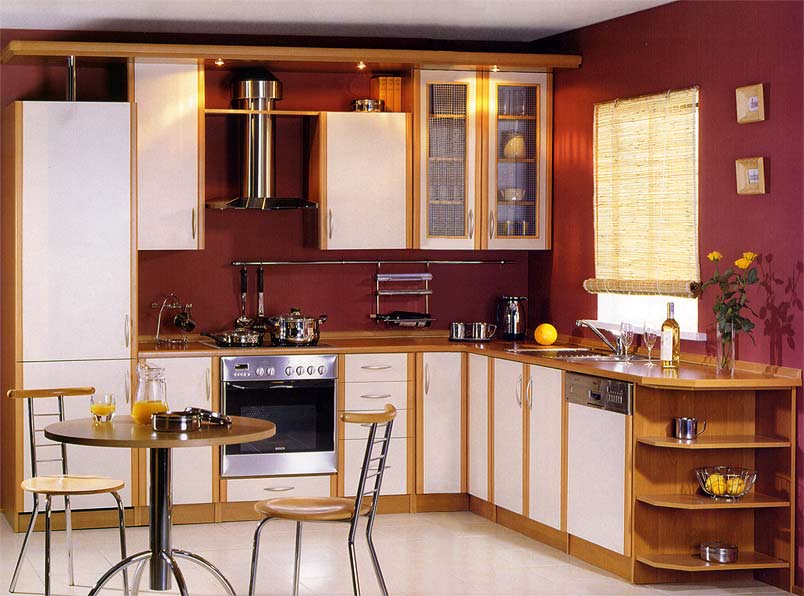 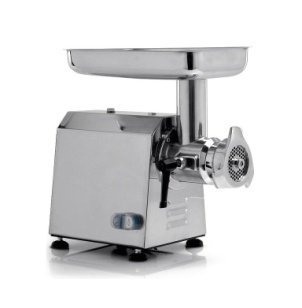 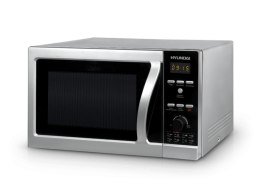 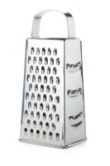 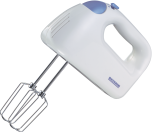 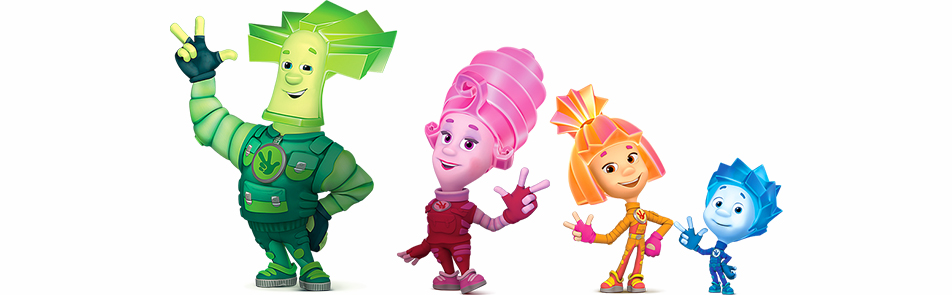 Найди электромясорубку и кликни по картинке. Если нужна помощь, кликни здесь!
Какие ещё электроприборы 
                      ты знаешь?
        Если хочешь узнать больше,   
  приглашаем тебя посмотреть   
 познавательные мультфильмы,
где мы расскажем, как устроена 
             и работает техника.
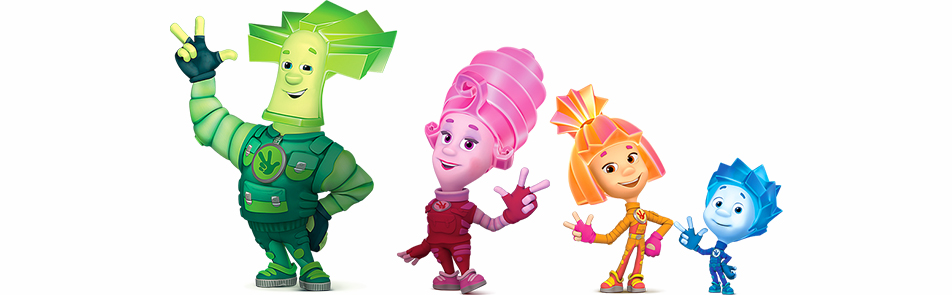 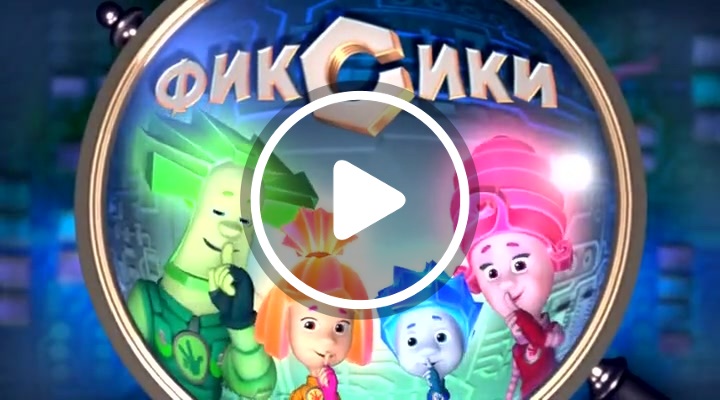 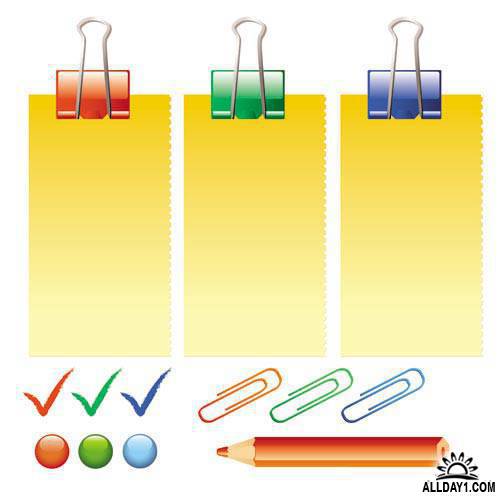 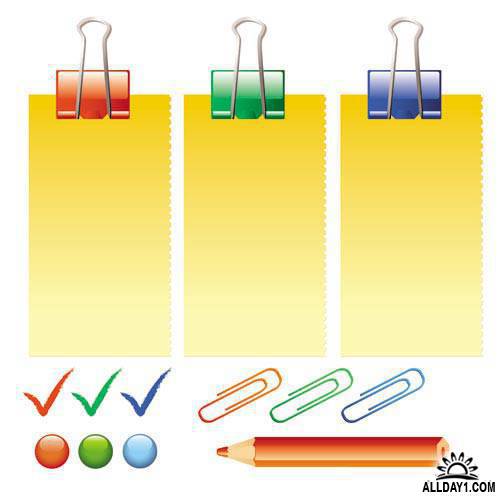 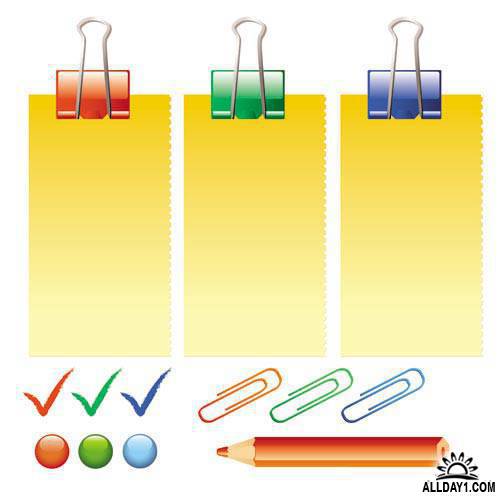 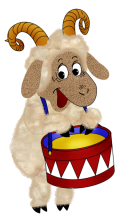 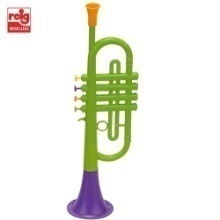 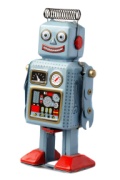 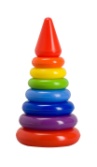 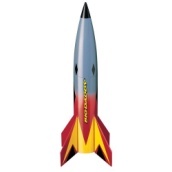 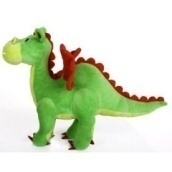 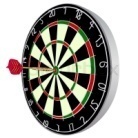 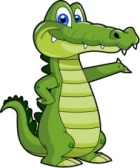 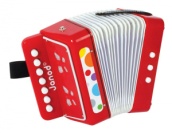 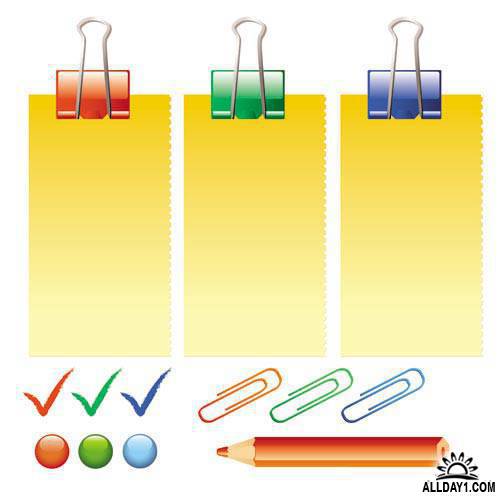 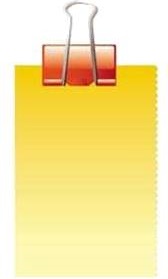 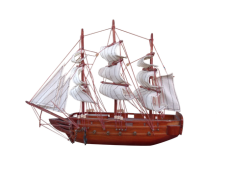 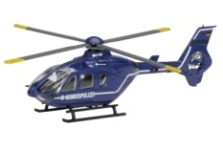 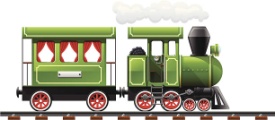 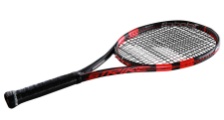 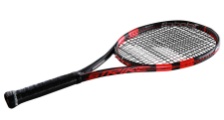 Робот, пирамидка, дартс, крокодил, труба, гармошка, ракета, дракон, баран, корабль, вертолёт, паровоз, ракетки.     Мы всегда придём на помощь! 
А теперь определи место звука «Р» в слове (в начале, середине, конце).
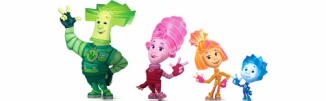 Что такое миксер? В переводе с английского mix означает «смешивать». Миксер – это устройство для приготовления еды, основным назначением которого является перемешивание продуктов до однородной массы.
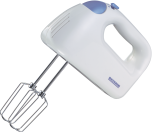 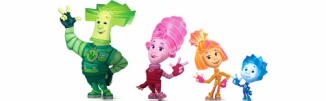 Если ты кликнешь на картинку, то сможешь посмотреть мультфильм с участием фиксиков и узнать больше о миксере 
(48 серия).
Фиксики – это маленькие человечки, которые чинят разные поломки в технике. Именно фиксики, расскажут, как устроена и работает техника, которой мы пользуемся.
Что такое микроволновая печь? Это бытовой электрический прибор, который используют для быстрого приготовления пищи или же разогрева готовых кулинарных изделий. Микроволновые печи используют также и для разморозки продуктов питания.
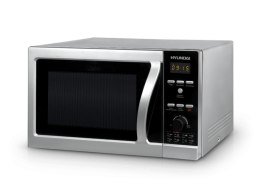 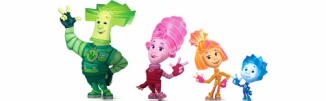 Если ты кликнешь на картинку, то сможешь посмотреть мультфильм с участием фиксиков и узнать больше (15 серия).
Фиксики – это маленькие человечки, которые чинят разные поломки в технике. Именно фиксики, расскажут, как устроена и работает техника, которой мы пользуемся.
Что такое электромясорубка? Это бытовой электрический прибор, который используют для измельчения мяса и других видов продуктов, также используется для изготовления лапши, спагетти, печенья, сока из мягких фруктов и овощей.
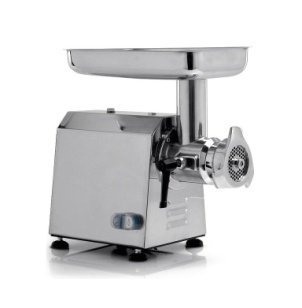 Электрическая мясорубка вверху, внизу – механическая.
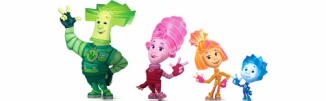 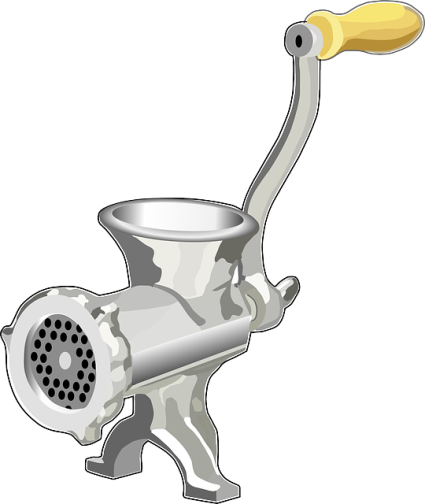 Фиксики – это маленькие человечки, которые чинят разные поломки в технике. Именно фиксики, расскажут, как устроена и работает техника, которой мы пользуемся.
Использованные источники
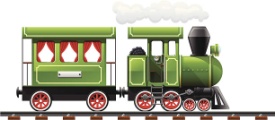 http://media.istockphoto.com/vectors/vector-illustration-of-a-retro-locomotive-train-vector-id120226009?k=6&m=120226009&s=612x612&w=0&h=GoKLFD6n1x726qDRbN_dR82i4pIZmLNWKYfRTPRuYGw=
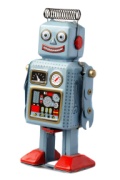 http://www.rebeccajones.biz/wp-content/uploads/2016/05/dreamstime_xl_19551322-768x1152.jpg
https://smhttp-ssl-39255.nexcesscdn.net/wp-content/uploads/2016/05/Babolat-Pure-Strike-Tennis-Racquet-900x482.jpg
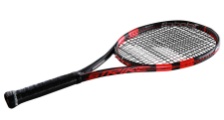 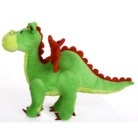 https://amady-sp.ru/upload/users/106/106302/all/23/80068.jpg
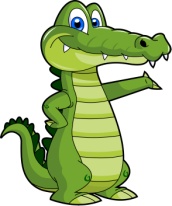 http://clipart-library.com/images/8TxngoyRc.jpg
http://t09.deviantart.net/ziEOm9IRQRzWRB-lTcp-8Eo6TQk=/fit-in/700x350/filters:fixed_height(100,100):origin()/pre15/bab7/th/pre/i/2014/220/b/d/toy_ship_png_by_yellowlicous_stock-d7u9wd4.png
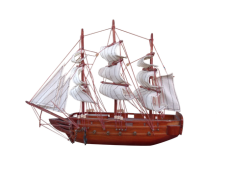 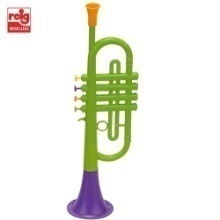 http://vplastiline.ru/UserFiles/Image/236R.jpg
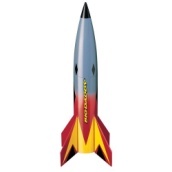 http://www.coolestkidstoys.com/img/estes-2162-big-daddy-flying-model-rocket-kit_5383_600.jpg
Использованные источники
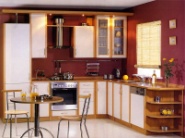 https://bluemountainfengshui.org/wp-content/uploads/2014/05/kitch-11.jpg
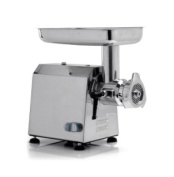 http://restdelo.ru/content/goods/goods_myasorubka_fama_ti_22_fti_137ut_220v_%5Bunger%5D_142.jpg
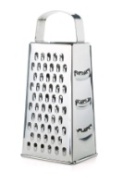 https://resepkoki.id/wp-content/uploads/2017/05/Shredder.jpg
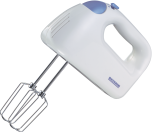 https://t3.ftcdn.net/jpg/00/31/71/96/500_F_31719635_yYGR55CMvsZ3OAGUvKg70UomIMw6vNNj.jpg
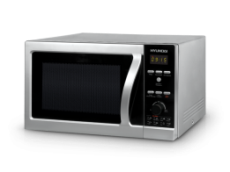 https://worldpics.pro/wp-content/uploads/2016/03/Mikrovolnovaya-pech.png
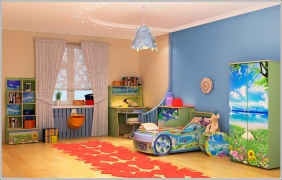 http://formicart.ru/upload/iblock/ff0/d91290bd58a3af523ee0d1c0db1880bc.jpg
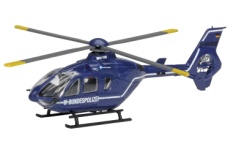 http://nborn.ru/published/publicdata/USER6037SITE/attachments/SC/products_pictures/68259829-4693-41dd-83b5-e06a9c9485d3_enl.jpeg
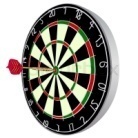 https://www.colourbox.com/preview/14678199-darts-aim.jpg
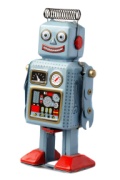 http://www.rebeccajones.biz/wp-content/uploads/2016/05/dreamstime_xl_19551322-768x1152.jpg
Использованные источники
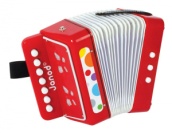 https://www.eradetstva.ru/products_pictures/big/Akkordeon_krasnyy_Janod_Strana_brenda_Franciya-138609-00.jpg
http://www.youloveit.ru/uploads/gallery/comthumb/791/youloveit_ru_fixiki_kartinki445.jpg
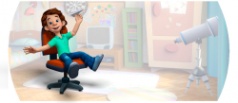 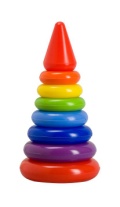 http://mywishlist.ru/pic/i/wish/orig/007/025/823.jpeg
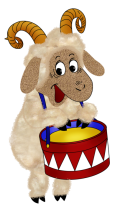 http://www.doroja.com/images.aspx?decode=1&url=aHR0cDovL2ltZzAubGl2ZWludGVybmV0LnJ1L2ltYWdlcy9hdHRhY2gvYy8wLzExOS8xNjkvMTE5MTY5MTg2X19fM18ucG5nB64Coded!
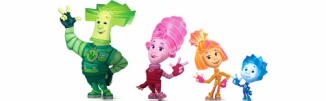 http://www.biletservis.ru/show_foto.php?width=952&height=295&image=http://www.biletservis.ru/images/upload/file34615.jpg
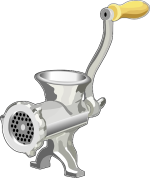 http://maxpixel.freegreatpicture.com/static/photo/640/Mincer-Meat-Grinder-Mincing-Machine-Grinder-Kitchen-147531.png
Материалы Википедии